NNO uznaná MŠMT pro práci s dětmi a mládeží
Mgr. Michal Urban
Ministerstvo školství, mládeže a tělovýchovy
Karmelitská 7, 118 12 Praha 1 • tel.: +420 234 811 134
Michal.Urban@msmt.cz • www.msmt.cz/mladez
Východiska
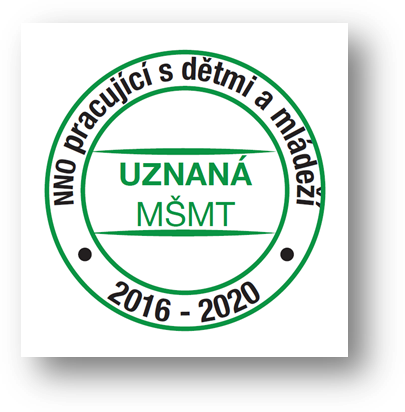 Vyhodnocení Programů státní podpory pro práci s dětmi a mládeží 2011-2015
Program č. 1 – zabezpečení pravidelné činnosti NNO pro organizované 	děti a mládež. 
Program č. 2 – podpora vybraných forem práce s neorganizovanými 	dětmi a mládeží. 
Program č. 3 – Mimořádné výzvy
Program č. 4 – Podpora činnosti Informačních center pro mládež.  	Tento program je výhradně určen certifikovaným Informačním 	centrům pro mládež .
________________________________________________________
Priority: NNO, které jsou držiteli titulu „Organizace uznaná MŠMT pro oblast práce s dětmi a mládeží“
Vyhodnocení Programů státní podpory pro práci s dětmi a mládeží 2011-2015
Výsledky z konzultací týkající se „Titulu…“

Nejasné zvýhodnění pro uznané organizace, titul je zbytečný
V řadě případů organizace bez titulu pobírají několikanásobně vyšší dotaci než organizace s titulem
Titul více navázat na benefity pro organizace, zejm. finanční, včetně víceletého financování
Očekávání: jednodušší administrace (ve vztahu k stát. úřadům), lepší komunikace se sponzory, daňové výhody, užití v rámci PR organizace, zvýhodnění v bodovém hodnocení projektů, zapojení pracovníků těchto uznaných organizací do pracovních skupin zabývajících se přípravou legislativy, přípravou metodických pokynů apod.
Titul pro NNO znamená: formu uznání, výrazný signál pro rodiče, že mohou takovému spolku svěřit své dítě
Titul NNO uznané MŠMT po práci s dětmi a mládeží

Cíl: Vybrat a prověřit NNO pracující s dětmi a mládeží s významným dopadem, jejichž činnost je opakovaně podporována ze strany MŠMT, a podpořit jejich kontinuální práci s víceletým přesahem, zjednodušit administrativu při žádání o dotaci a zapojit je více do naplňování Koncepce podpory mládeže na období 2014-2020.
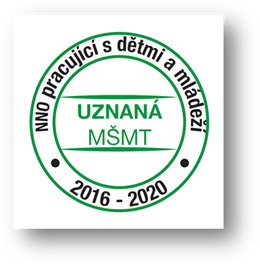 Titul NNO uznané MŠMT po práci s dětmi a mládeží

Na období 2016-2020 (možnost opakování žádosti v dalším roce)
Velké změny
Benefity
Méně organizací (spolupráce s MŠMT)
Více požadovaných dokumentů
Provázanost s dotačními programy
Kdo nemá titul neznamená, že není kvalitní!!!
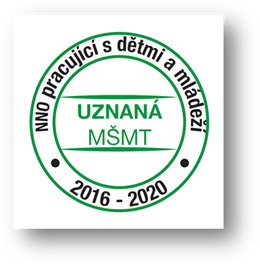 Benefity
Sjednání víceleté smlouvy o spolupráci mezi ministerstvem a nestátní neziskovou organizací o podpoře aktivit a služeb strategického významu, jejichž podpora se každoročně opakuje. Smlouva umožňuje navázat systémovější vztah mezi MŠMT a vybranou NNO, jejím předmětem je garance podpory konkrétního dlouhodobějšího projektu v oblasti práce s dětmi a mládeží , 
Administrativní úleva při podávání žádosti o dotaci 
Možnost používat v rámci své vizuální identity značku „NNO UZNANÁ MŠMT PRO PRÁCI S DĚTMI A MLÁDEŽÍ“ za využití stanovených grafických prvků. 
Prezentace NNO na webových stránkách MŠMT (seznam NNO – držitelů titulu bude zveřejněn na webových stránkách MŠMT, v sekci Mládež).
Příprava nové generace programů pro NNO
Program č. 1 – Zabezpečení činnosti uznaných organizací
Program č. 2 – Podpora střešních organizací
Program č. 3 – Podpora organizací, které mají pobočné spolky
Program č. 4 – Podpora NNO, které nemají pobočné spolky
Největší změny

NNO musí působit alespoň ve třech krajích (má tam organizační jednotku a musí to nějakým způsobem doložit)
NNO musí získat dotaci alespoň 4x v posledních pěti letech, 
NNO  má definovanou organizační strukturu a jasně popsané procesy v organizaci (k tomu může organizaci pomoci OLINA http://kvalita.nidv.cz/ a výstupy z  projektu K2  vytvořené na NIDV- je možno do budoucna  využít metodickou pomoc ze strany NIDV, není to ale podmínka – NNO může mít svůj vlastní systém)
NNO má zpracovaný strategický plán rozvoje do roku 2020 (ten bude schopna ještě detailněji po letech rozpracovat pro případ, že titul získá a bude chtít s MŠMT uzavřít smlouvu do roku 2020)
Kritéria pro udělení titulu
Kritéria pro udělení titulu
Kritéria pro udělení titulu
Plán strategického rozvoje
Plán vhodně popisuje výchozí situaci a potřeby cílové skupiny, na které organizace reaguje. 
Strategické cíle uvedené v plánu jsou napojeny na výchozí situaci, jsou realistické, měřitelné, je jasné, čeho jimi chce organizace dosáhnout.
Plán strategického rozvoje je jasně propojen s cíli organizace, popisované klíčové aktivity nebo projekty jasně směřují k naplňování cílů. 
Plán obsahuje základní informace o celoročním výchovně vzdělávacím programu organizace (cíle, metody, formy vzdělávání a způsob evaluace).
Dokument uvádí plánované finanční krytí popisovaných aktivit. 
Z popisu je zřejmé, zda organizace disponuje nebo bude disponovat lidskými zdroji, které jsou pro naplňování strategického plánu nezbytně nutné. 
Plán strategického rozvoje naplňuje Koncepci podpory mládeže na období 2014 – 2020 (vhodná je provázanost se strategickými materiály MŠMT či výsledky výzkumu). 
Plán uvádí, jak se organizační jednotky organizace (pokud existují) aktivně zapojují do strategického plánování.
Kritéria pro udělení titulu
Kritéria pro udělení titulu
Kritéria pro udělení titulu
Žádost o titul
Elektronické podání na http://isprom.msmt.cz/
Vyplní se kompletní profil organizace – bude využito i u dalších projektů
Přílohy (každá je omezena 10 MB):  
Žádost o titul
Popis strategického plánu
Čestné prohlášení
Další doklady v zazipovaném souboru
Uzávěrka 15. 7. 2015 ve 13:00
Žádost i v listinné podobě
Obálka se žádostí musí být označena heslem TITUL
Možnost žádosti o doplňující informaci během prázdnin!
Děkuji za pozornost
Mgr. Michal Urban
Ministerstvo školství, mládeže a tělovýchovy
Karmelitská 7, 118 12 Praha 1 • tel.: +420 234 811 134
Michal.Urban@msmt.cz • www.msmt.cz/mladez